Midterm Exam Project: Art History Styles- Research and Self Portrait
Art 2
You Will
Research a style/movement from art history from the list provided
Answer the research question worksheet given to you 
Plan your presentation you’ll give in January
Create a self portrait in this style that depicts a likeness of you 
Present your research and your self portrait to the class
Grading: Midterm= 10% of final grade
Self portrait project will be: 100 points
Research question worksheet will be: 50 points
Presentation will be: 50 points
Choices available
There is a maximum of 3 students per art style so it’s important to seriously think about which style you want to create and “claim” your spot as soon as possible. 
This is to give a variety of different styles and information as a whole during presentations so we don’t hear the same thing repeated too much.
Abstract Expressionism
Abstract Expressionism
Impressionism
Impressionism
Harlem Renaissance
Harlem Renaissance
Ashcan School
Ashcan School
Pop Art
Pop Art
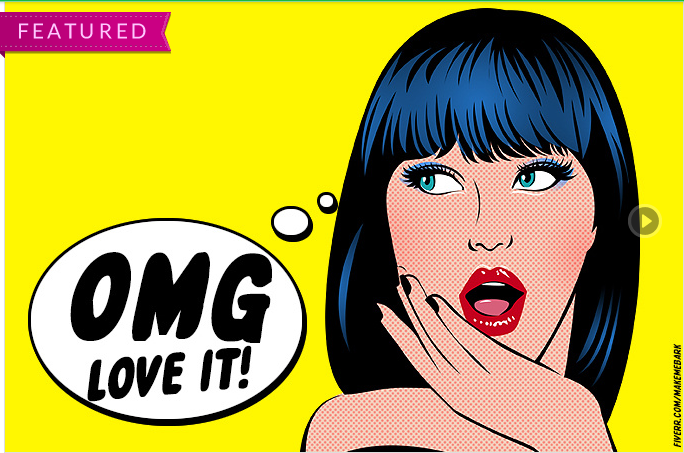 Minimalism
Minimalism
PhotoRealism
PhotoRealist
Cubist
Cubist
Fauvism
Fauvism
Surrealism
Surrealism
We will now go over additional requirements that are outlined on your handout. Please be sure that you understand what you are supposed to do. I don’t want any “surprises” on the exam grade! 
Extra copies of everything given to you will be on my website for reference.